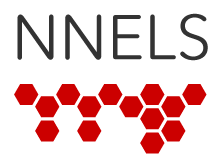 CBAL-KLF Workshops Fall 2015 (focus on library services for seniors using iPads)
Presented by Sabina Iseli-Otto, BC Libraries Co-operative
NNELS = National Network 
for Equitable Library Service
Books in accessible formats for people with print disabilities.
The Copyright Act
severe or total impairment of sight or hearing or the inability to focus or move one’s eyes,

the inability to hold or manipulate a book, or

an impairment relating to comprehension.
The Copyright Act
prescriptive
What matters: format.
If we change the format – not content –  can your patron read the book?  
						If “yes”: eligible.
The Copyright Act
Q: What about low literacy or ESL learners?
A: Only if they have print disabilities.
(Many people with low literacy also have print disabilities.)
The Copyright Act
Sample forms available at:
librarytoolshed.ca
(search “NNELS”)
Using forms? 
    Remember: patron privacy is #1.
The Copyright Act
Reproduction in alternate format

32. (1) It is not an infringement of copyright for a person with a perceptual disability, for a person acting at the request of such a person or for a non-profit organization acting for the benefit of such a person to
(a) make a copy or sound recording of a literary, musical, artistic or dramatic work, other than a cinematographic work, in a format specially designed for persons with a perceptual disability;
(b) translate, adapt or reproduce in sign language a literary or dramatic work, other than a cinematographic work, in a format specially designed for persons with a perceptual disability; or
(c) perform in public a literary or dramatic work, other than a cinematographic work, in sign language, either live or in a format specially designed for persons with a perceptual disability.

Limitation
(2) Subsection (1) does not authorize the making of a large print book.

Limitation
(3) Subsection (1) does not apply where the work or sound recording is commercially available in a format specially designed to meet the needs of any person referred to in that subsection, within the meaning of paragraph (a) of the definition “commercially available”.
NNELS is ONLY for People with Print Disabilities
No digital rights management (DRM)
=  content is very accessible
=  it helps to be careful
Requesting Books
Request form available to logged-in users.
People in communities can record books for NNELS using:
a microphone
headphones
a computer
free, open-source software
NNELS Formats
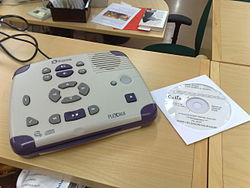 Audio: DAISY (Digital Accessible Information System) + MP3
+ PDF
E-text: RTF
+ EPUB
EPUB
Audio + text: DAISY
NNELS for iOS & Android Devices
At the time of these workshops, we know of only one app that allows direct-to-device downloading from NNELS: the Voice Dream app. 

Other DAISY apps require transferring files from computers to devices.
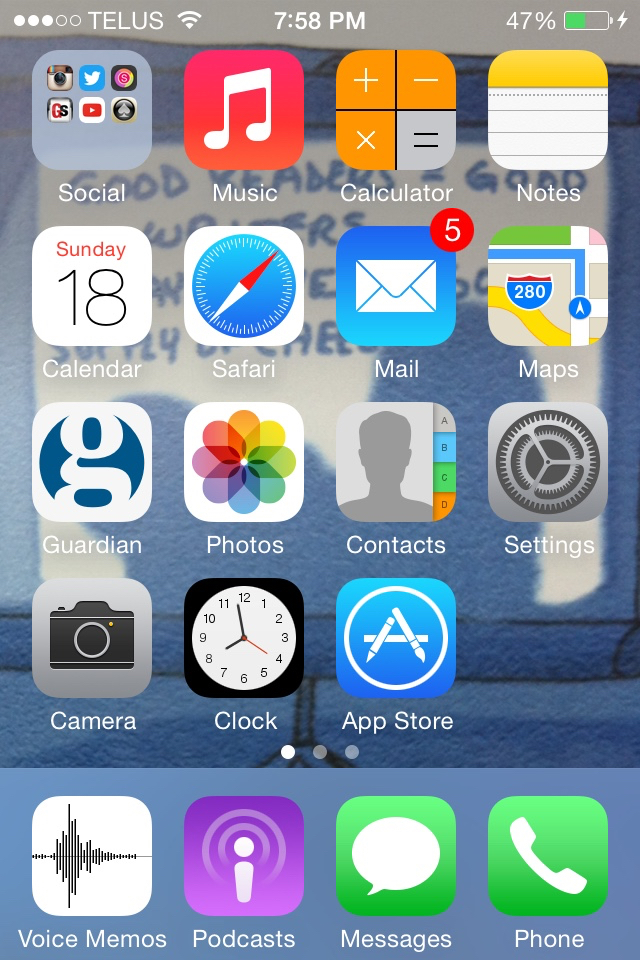 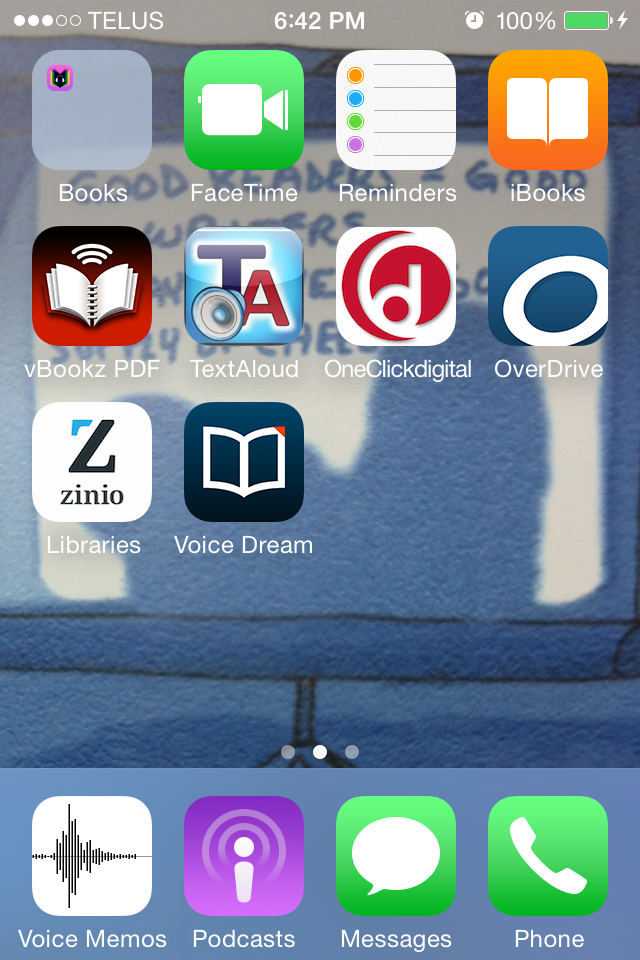 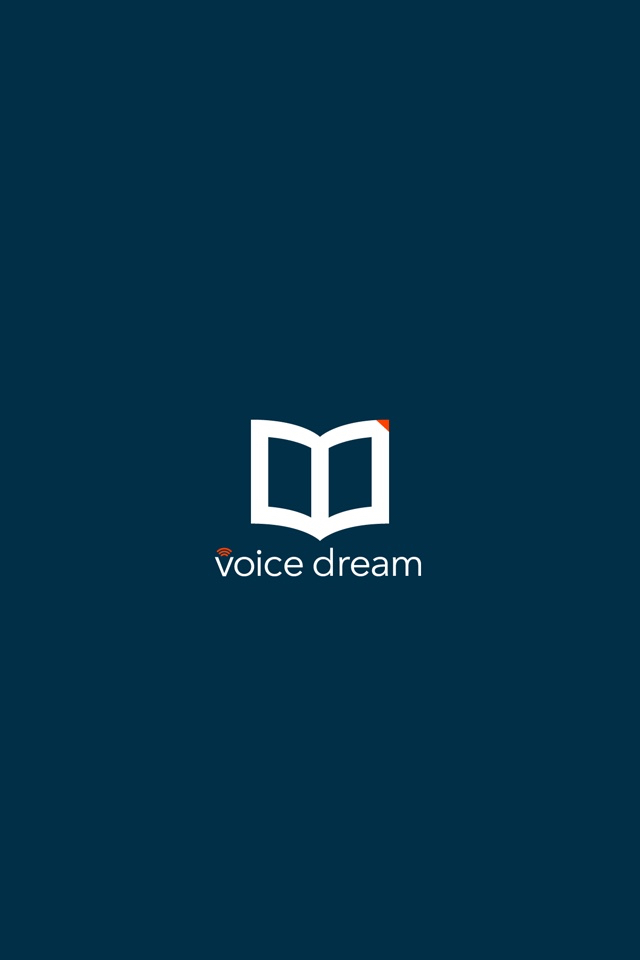 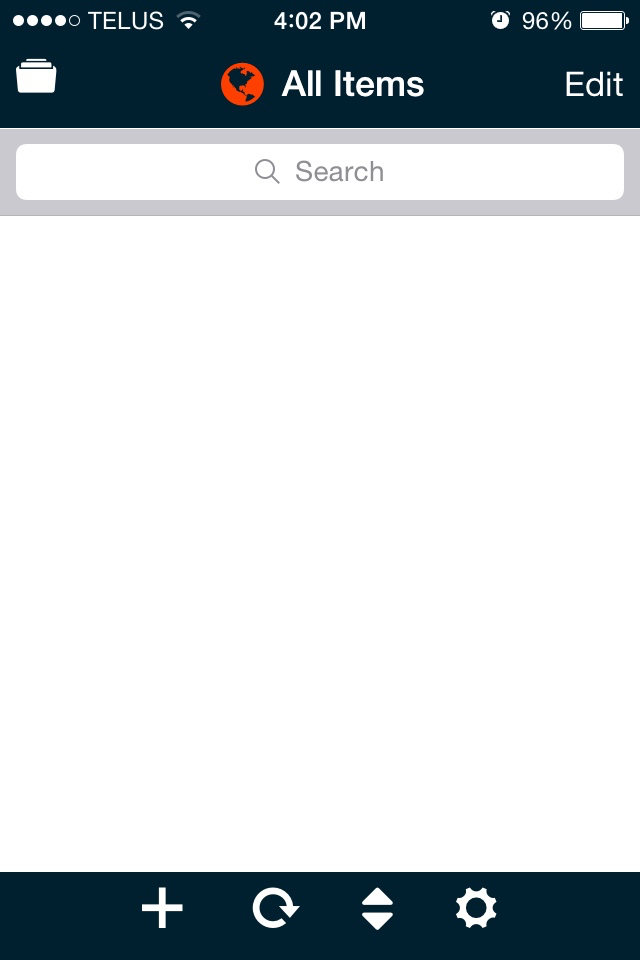 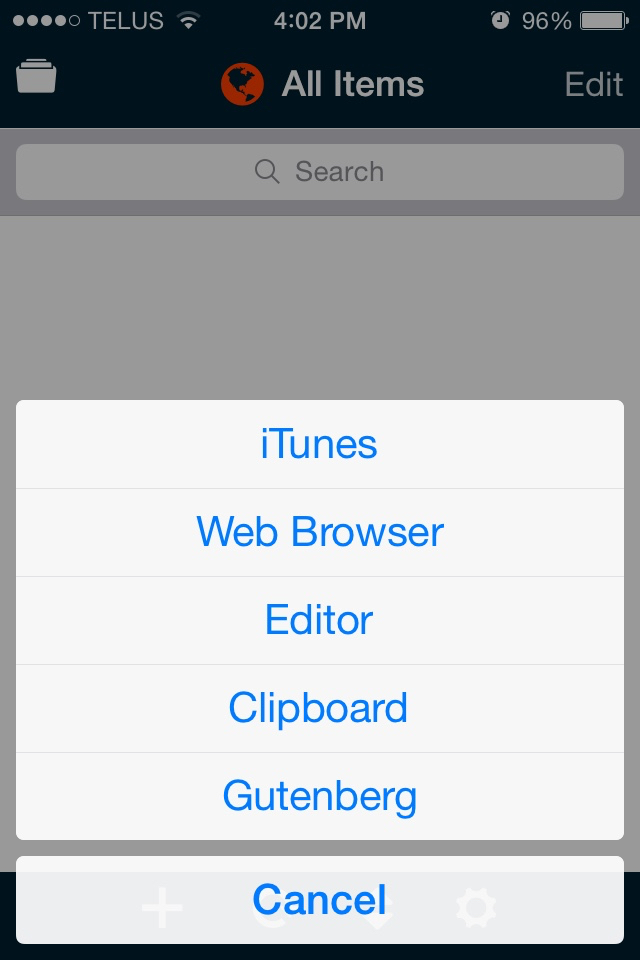 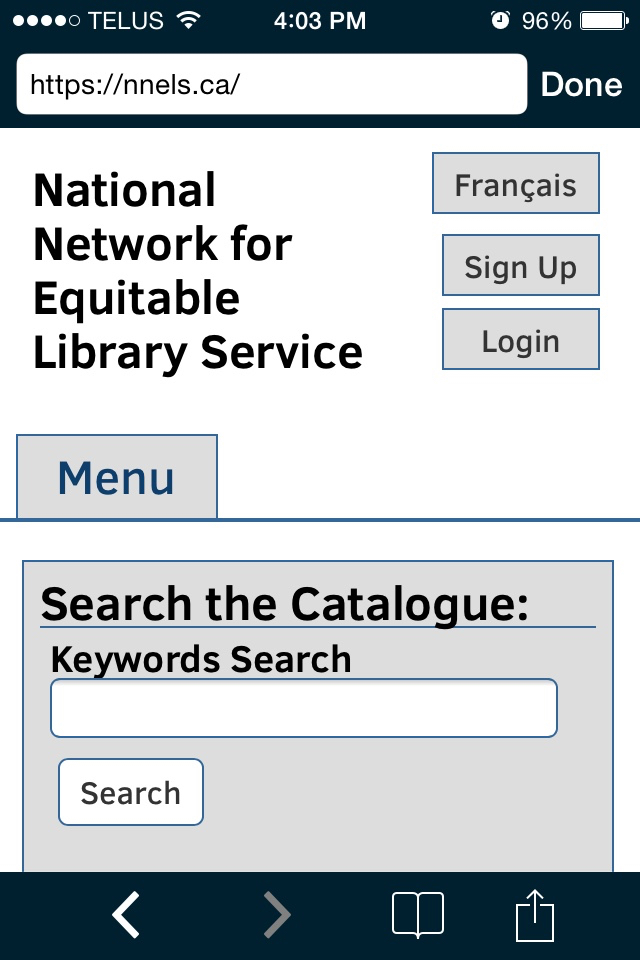 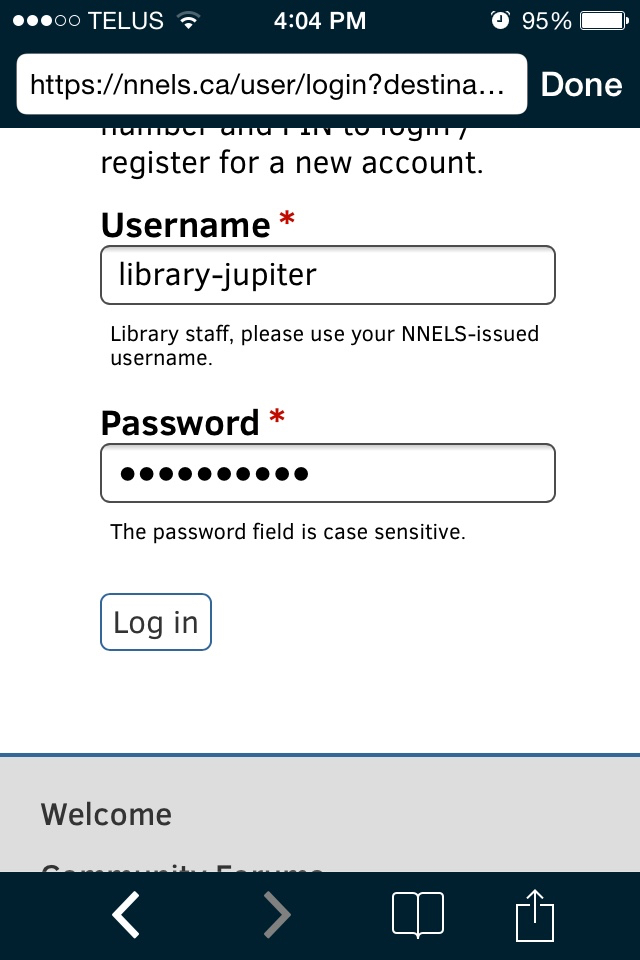 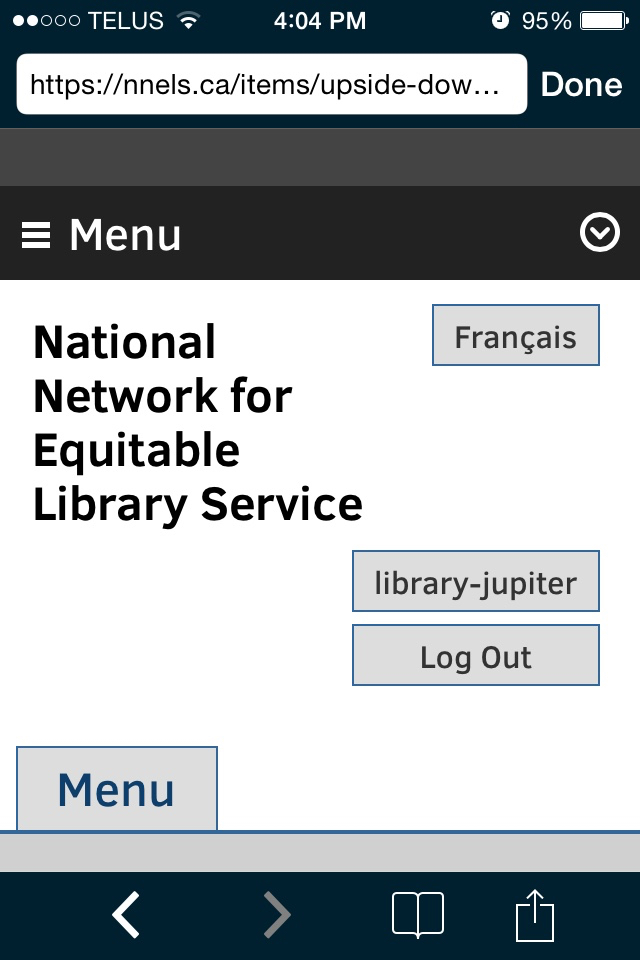 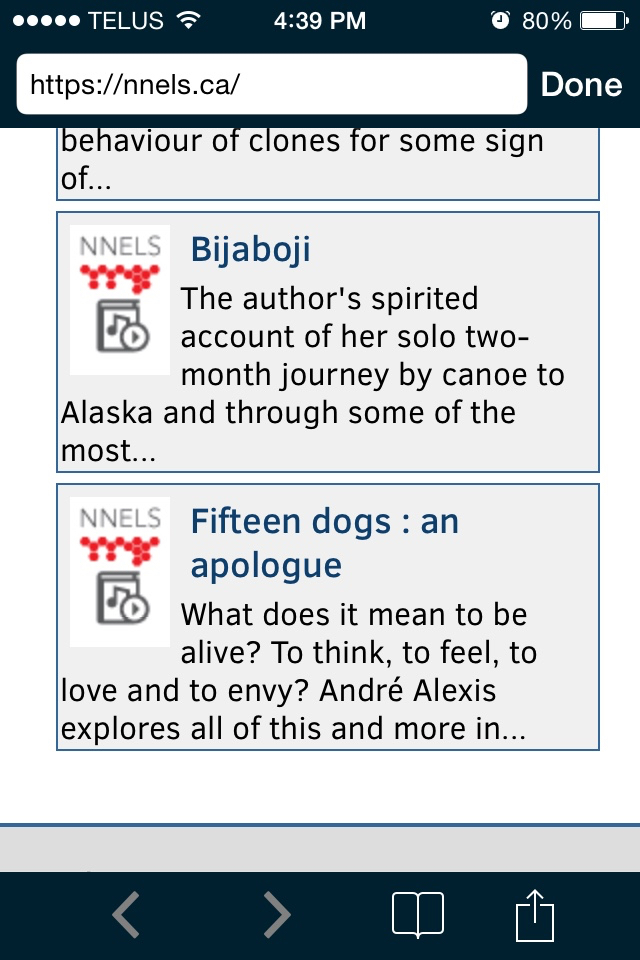 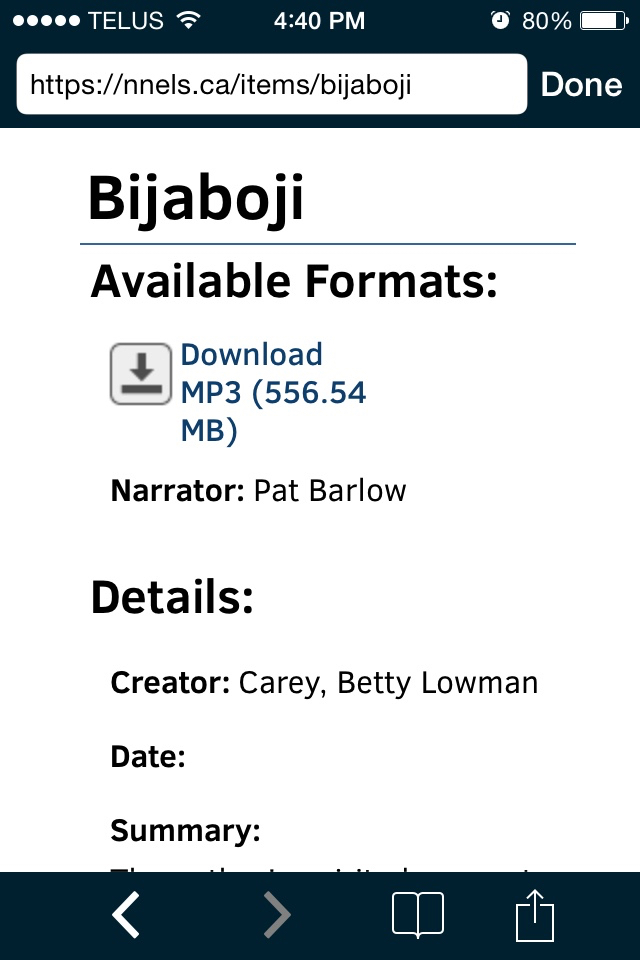 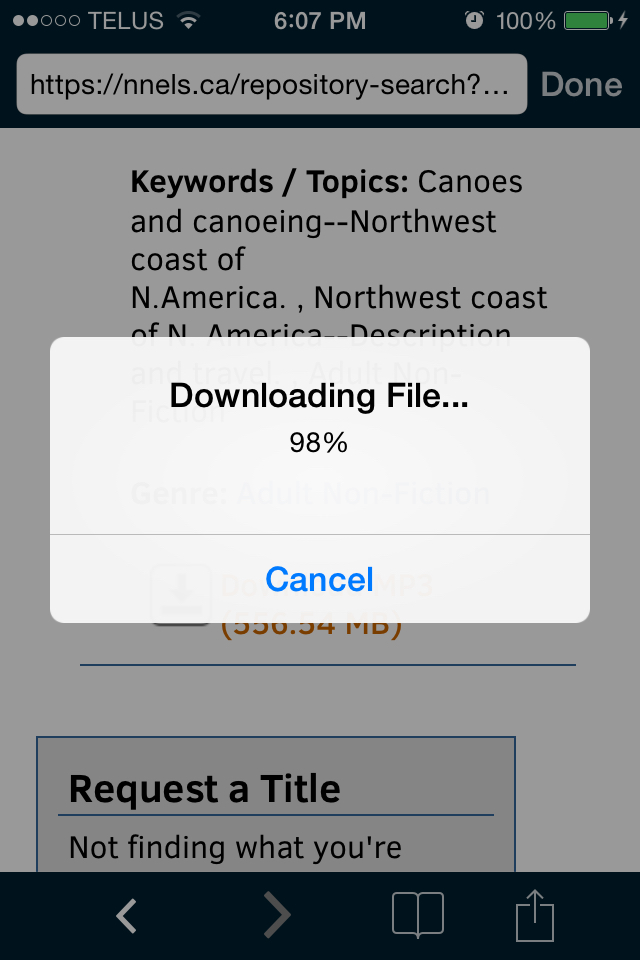 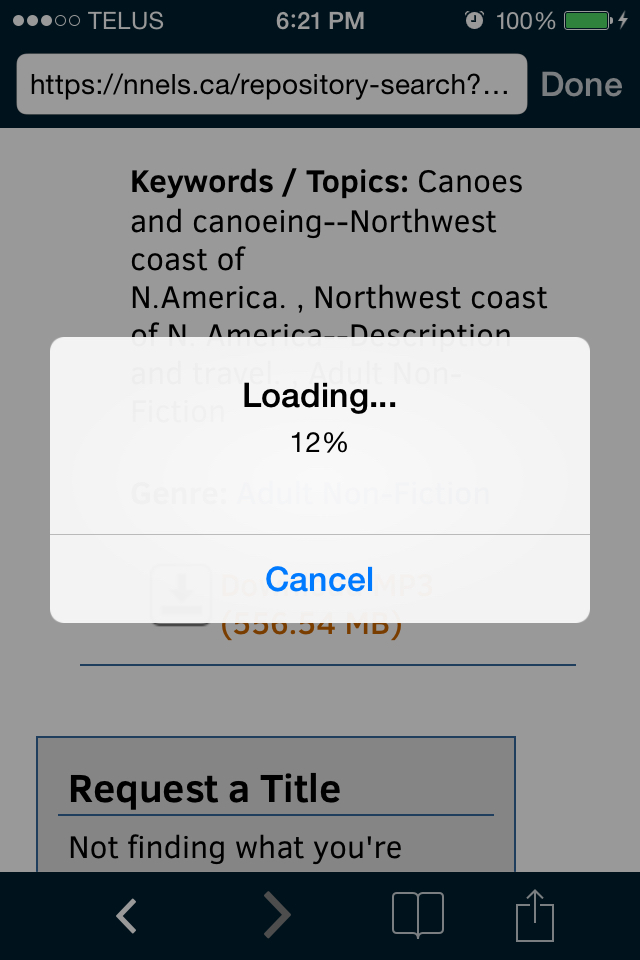 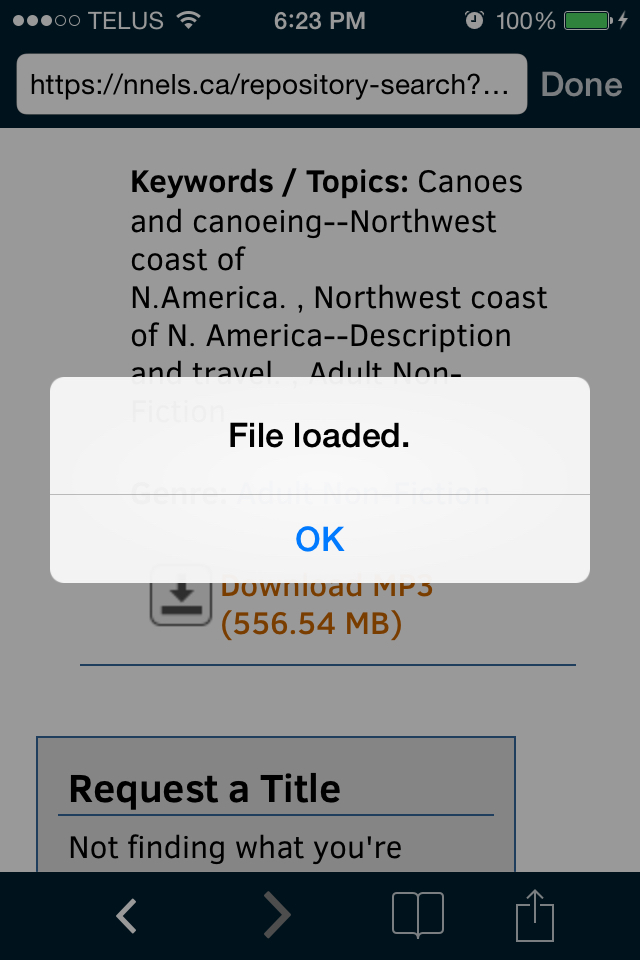 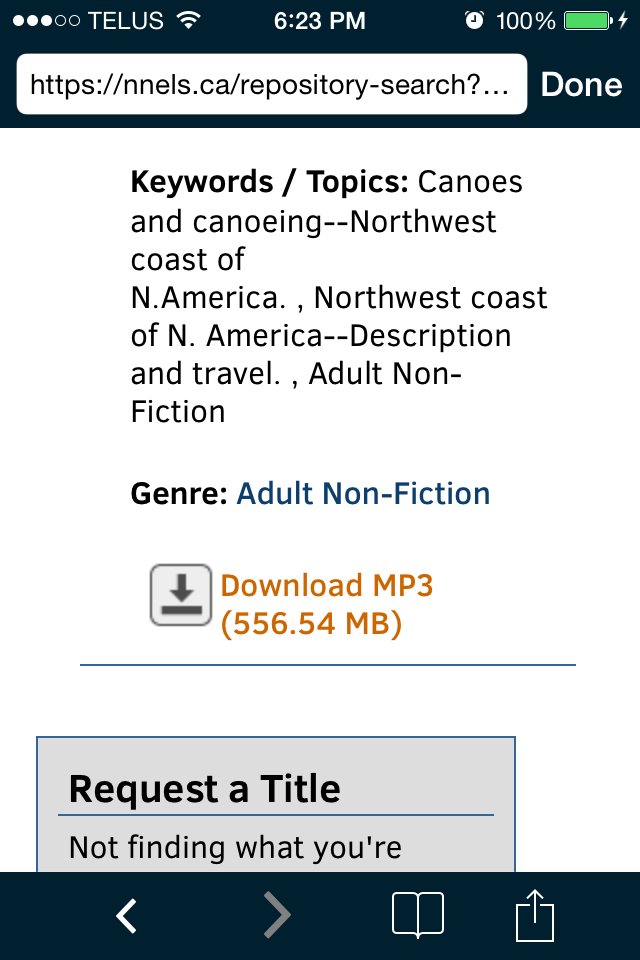 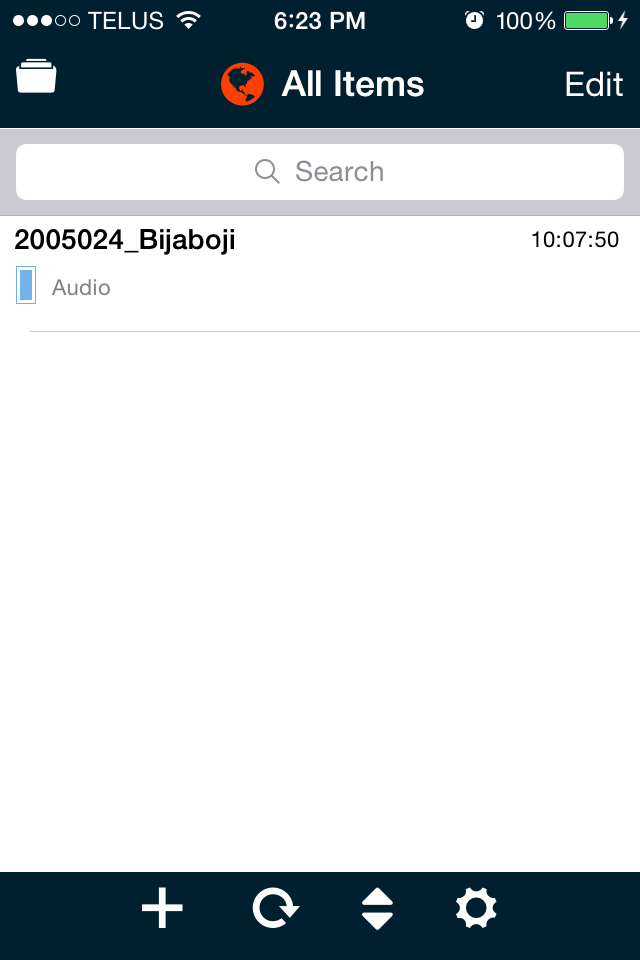 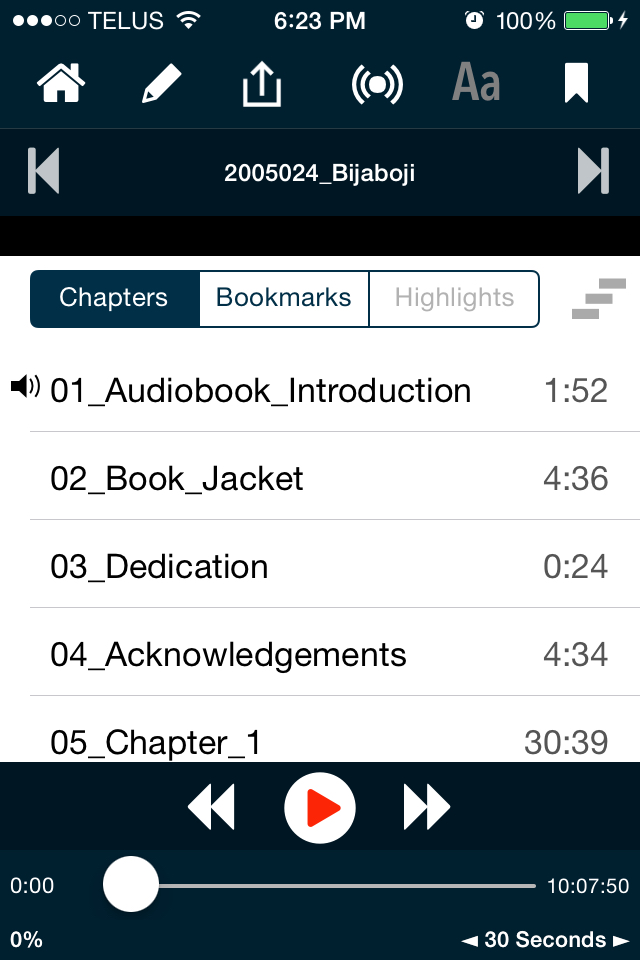 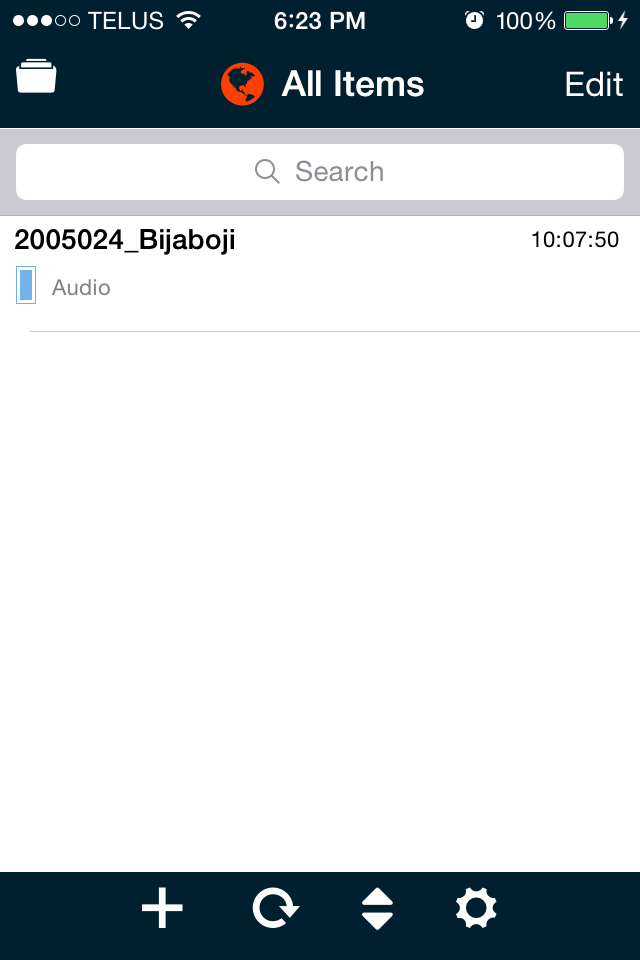 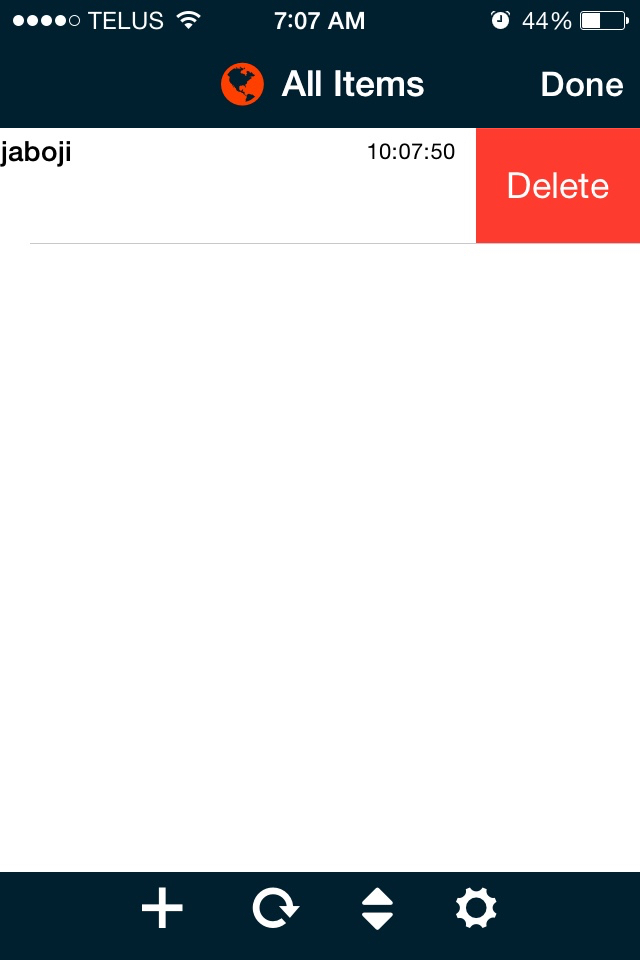 NNELS Website Tips
Step-by-step instructions are located on our “Tutorials” page. 
There’s good stuff to be found in “Our Collections”, linked from front page. 
“Apple Somebody” is a synthetic narrator. 
New titles are announced on our Twitter page (twitter.com/nnelsca).
We welcome (!) questions and comments by email and phone; contact info at the bottom of every page on NNELS site.
Being a Library Accessibility Advocate
Accessibility for Ontarians with Disabilities 
Act
Independence
Dignity
Integration
Equal Opportunity
Being a Library Accessibility Advocate
~10% of Canadians have a print disability
Being a Library Accessibility Advocate
GTT: “Getting Together with Technology” program, via Canadian Council of the Blind 

Contact them to find out if there are local people who would like to meet at the library to share tech knowledge with others.
Being a Library Accessibility Advocate
Many libraries have DAISY or MP3 players for loan or demonstration.
Worlds to Explore
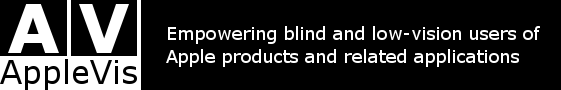 AppleVis: applevis.com

(Useful for anything related to Apple products& accessibility)
Worlds to Explore
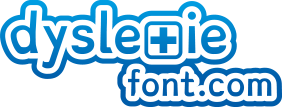 Dyslexie: dyslexiefont.com
Worlds to Explore
Search: 
Operating system
(e.g. “Ubuntu”, “Windows 8” or “OSX” )
+
“accessibility features”
Worlds to Explore
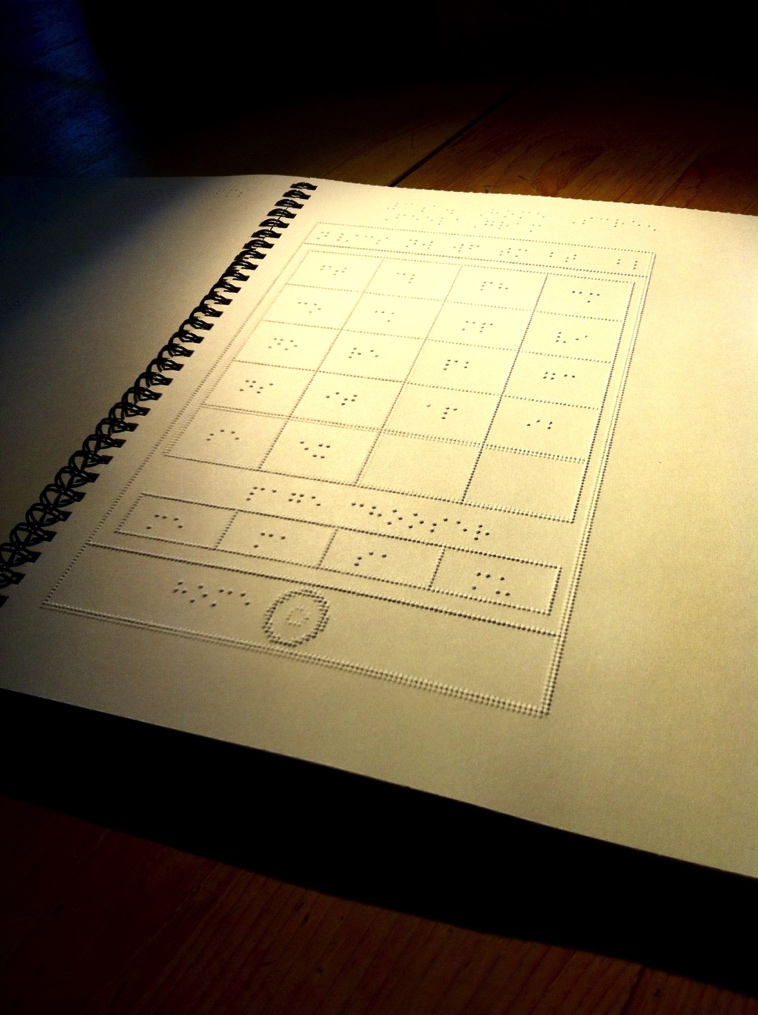 iFeelagrams 
Tactile Screenshots for iPad and iOS

Published by National Braille Press.
Worlds to Explore
VoiceOver (on Mac computers or iOS devices such as iPods, iPads, and iPhones)

Videos (on YouTube):
	- RNIB
	- search “Shane Aguilera iPad”
More Free, Quality, Content
Librivox

Project Gutenberg

Podcasts
Best Advice
“Relax! We know about blindness; you know about libraries. Let's both enjoy learning something new.”

		- Mary Ellen Gabias
	President, Canadian Federation of the Blind
“A library in the middle of a community is a cross between an emergency exit, a life-raft and a festival. They are cathedrals of the mind; hospitals of the soul; theme parks of the imagination. On a cold rainy island, they are the only sheltered public spaces where you are not a consumer, but a citizen instead.” 
										- Caitlin Moran
“In all honesty, I did not know that reading could be so much fun. Thank you for lighting my fire.”

				- Anonymous Returning Reader
Happy reading!
Fun with Tech (and Reading)
Brought to you by :
	BC Libraries Cooperative 
	Columbia Basin Alliance for Literacy
	Kootenay Library Federation

Slides created by Sabina Iseli-Otto (support@nnels.ca), October 2015. No copyright on these contents, so please feel welcome to modify and share as you wish.
This project is funded by the Government of Canada’s New Horizons for Seniors Program.
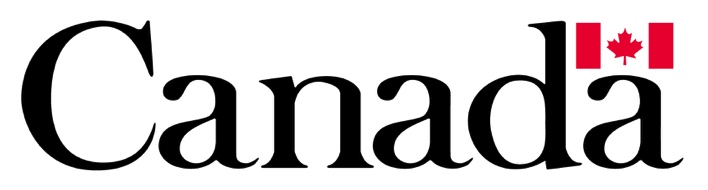